EDUKACJA TEATRALNA OCZAMI MŁODZIEŻY

Współpraca Młodzieżowej Rady Miasta Gorzowa Wlkp. oraz Teatru im. J. Osterwy w Gorzowie 

Spotkanie dyrektorów oraz nauczycieli lubuskich szkół
13 marca 2013
MRMGW   Młodzieżowa  Rada  Miasta  Gorzowa  Wielkopolskiego
Kontrowersje wokół spektaklu „Miki Mister DJ”:

problem niezrozumienia przekazu przedstawienia,
 
2)  ankieta wśród uczniów II LO – widzów sztuki,

3)  udział MRM w dyskusji nt. wartości spektaklu,

spotkanie uczniów II LO z dyrektorem i aktorami gorzowskiego teatru.

SUKCES!
MRMGW   Młodzieżowa  Rada  Miasta  Gorzowa  Wielkopolskiego
Współtworzenie spektaklu 
„Chłopcy z Placu Broni”

premiera 11 marca 2013r.

 Zespół Szkół Odzieżowych im. K. Kieślowskiego w Gorzowie – stroje na potrzeby spektaklu

 Liceum Plastyczne w Gorzowie – projekt plakatu przedstawienia
MRMGW   Młodzieżowa  Rada  Miasta  Gorzowa  Wielkopolskiego
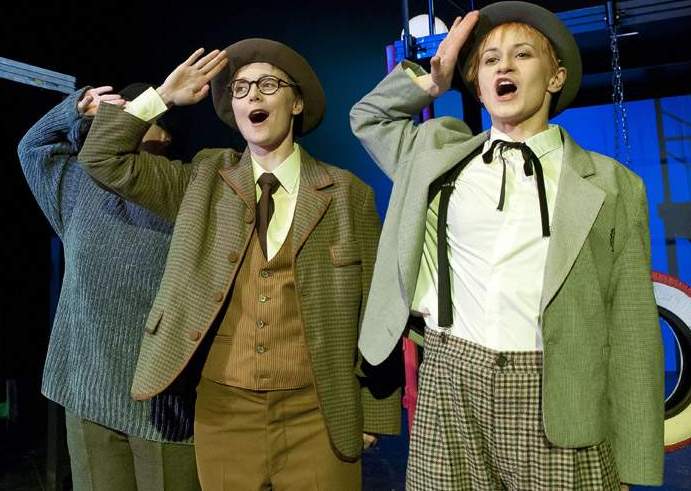 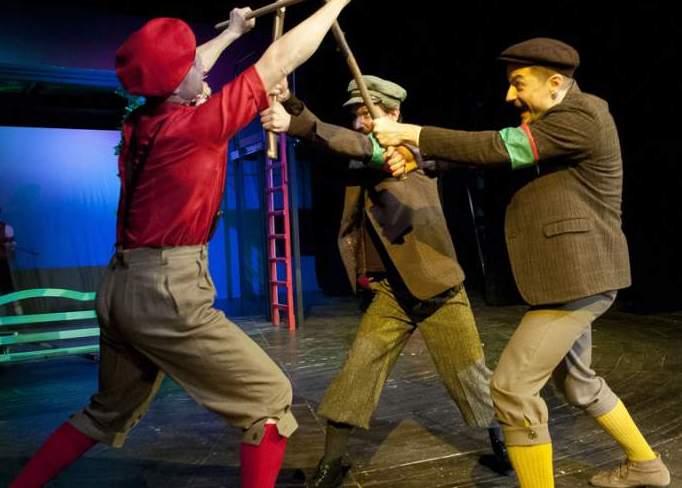 Źródło: archiwum Teatru im. J. Osterwy
MRMGW   Młodzieżowa  Rada  Miasta  Gorzowa  Wielkopolskiego
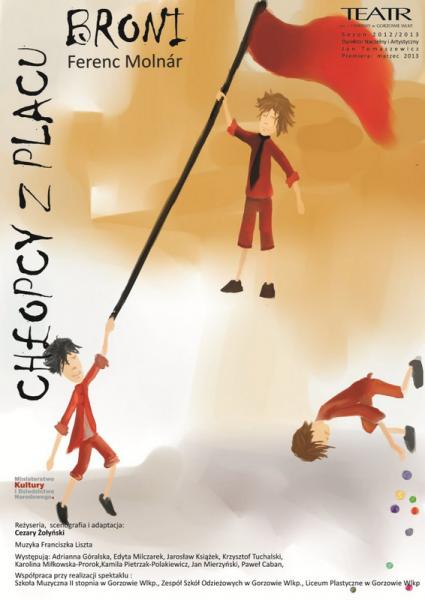 Źródło: archiwum Liceum Plastycznego
MRMGW   Młodzieżowa  Rada  Miasta  Gorzowa  Wielkopolskiego
Kontynuacja i wnioski

 wspólne czytanie dramatów,
 ankiety wśród uczniów,
 promowanie kultury w szkołach i poza nimi,
 rozmowy, spotkania;

 MŁODZIEŻ POTRZEBUJE ROZMOWY NA TEMAT OBEJRZANYCH DZIEŁ, KONFRONTACJI POGLĄDÓW, WYJAŚNIENIA PRZEKAZU SZTUKI,

 MŁODZIEŻ OCZEKUJE PORUSZANIA TEMATYKI RZECZYWIŚCIE DOTYCZĄCEJ MŁODYCH LUDZI ORAZ NOWOCZESNEJ/BEZPOŚREDNIEJ FORMY PRZEKAZU.
MRMGW   Młodzieżowa  Rada  Miasta  Gorzowa  Wielkopolskiego
Alicja Zell
Przewodnicząca Komisji Oświaty i Kultury 
Młodzieżowej Rady Miasta Gorzowa Wlkp.







Źródła:
 archiwum Teatru im. J. Osterwy (www.teatr-gorzow.pl)
 archiwum Liceum Plastycznego (www.lpla.edu.gorzow.pl)

Zdjęcie w tle: Mateusz Miszon
MRMGW   Młodzieżowa  Rada  Miasta  Gorzowa  Wielkopolskiego